Module 3.9
Replantation
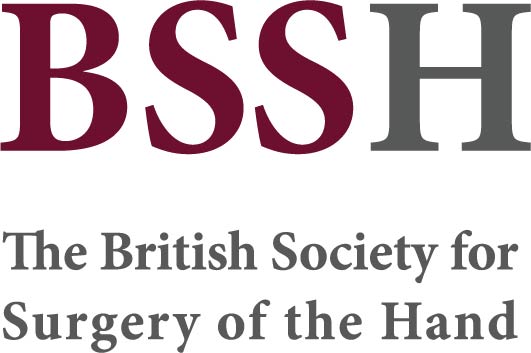 Objectives

Appreciate the indications and relative contraindications to replantation
Describe the safe method or storage and transport for the amputated segment
Describe the surgical sequence for replantation of a digit (whilst acknowledging that this may vary between surgeon and case)
Be aware of the typical expected outcomes following a successful replant (which are key to the consent and decision making process)
Appreciate the differences between digital vs large segment replantation